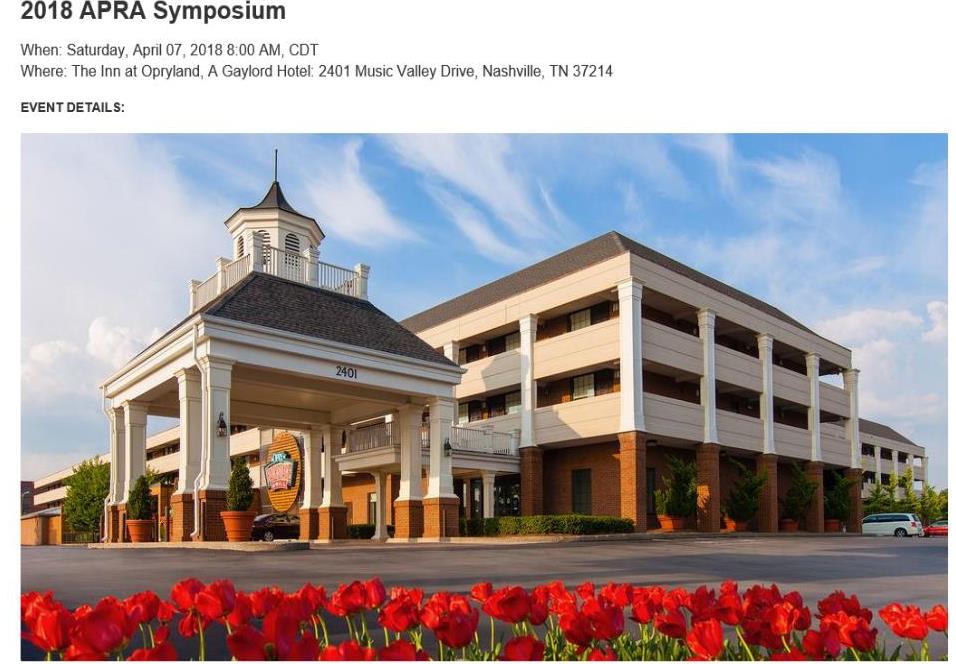 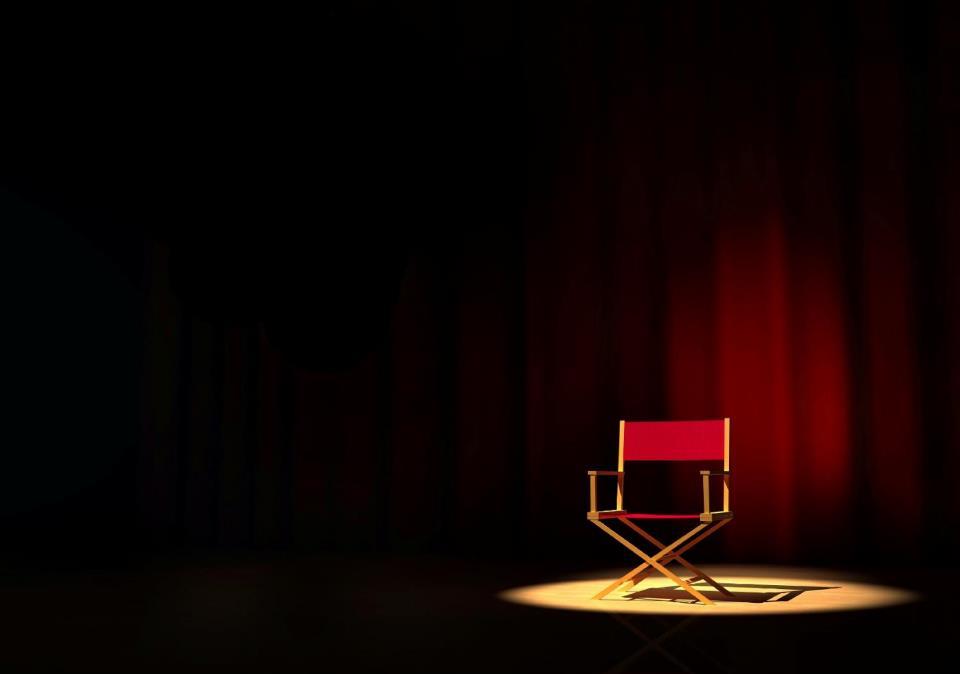 The Golf Course –
 A Very Depreciable Asset
April 7, 2018
J.J. Keegan, Managing Principal
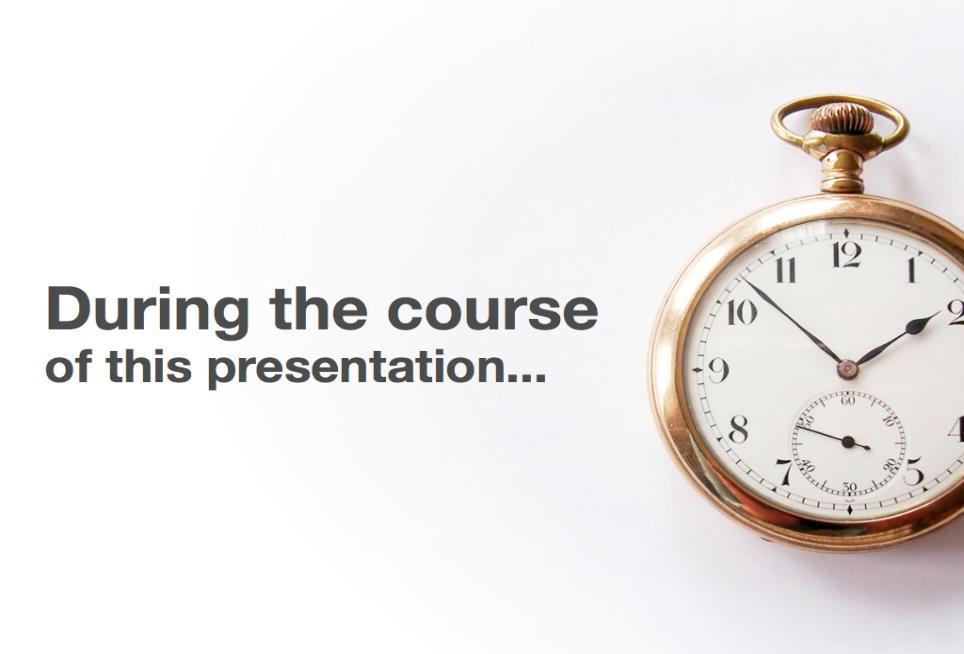 Asset Reserve Studies
Today’s Game Plan
The Golf Industry from 30,000 feet
Heuristics
Who?
A Decision?
Seven Steps
Three Facts
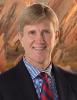 J. J. Keegan:  My Passion 
CREATE VALUE FOR GOLFERS 
ON A FOUNDATION THAT ENHANCEs THE FINANCIAL PERFORMANCE OF A GOLF COURSE.
Golf Strategist – 13 years including 7 months as GM operating golf course for client 
 
2016/17/18 Client Engagements:
	Municipalities - Cities of Albuquerque, Arlington, Baltimore, Brookings, Enid, Gardner, Kent, Killeen, Lancaster, 	Lexington, Mecklenburg, County, Minneapolis Park Board, Round Rock, New Braunfels, Palo Alto, South Bend, 	Spokane, Superior 
	Daily Fee – Arroyo Trabuco, Cutter Creek, Cypresswood, Plum Creek, Oconee Country Club, River Run, Silver Creek, 	San Vicente, Sterling Hills, Sun City - Summerlin, Timberline
	Private Clubs – Canyon Lake, Craigowan, Eagle’s Bluff, Green Meadow, Ravenna
	Resorts – Kokanee Springs, Prairie Club

Webinar Series:  20 golf course management teams operating 60 golf courses through a strategic planning process including:  Baltimore, Bloomington, Brooklyn Park,  Charlotte, Cedar Rapids, Columbus, Crystal Mountain Resort, Fort Worth, Oak Creek/Pelican Hills, Pine Meadow, San Antonio, Salt Lake City, Virginia Beach, participated.    

CEO - Fairway Systems:  Golf Management Software – 1989 to 2005 (450 golf courses, 7 countries) 

Memberships:  GCSAA.  Formerly member of NGF, NGCOA and CMAA.

Speaker:  NGCOA, NGCOA – Canada, Michigan Golf Course Owners, New England Golf Course Owners, Golf Course Superintendents Association, NRPA, Golf Course Builders, PGA Sections including Wisconsin

Professor:  Clemson University, Keiser University – College of Golf, College, Holland College, Golf Academy, Professional Golfers Career College, University of Incarnate Word

Golf Magazine Panelist:  Visited 4,000+ golf courses in 49 of the 203 countries, played 1,750+ of the world’s 34,011 courses 

Education & Licensing:  BBA – TCU, MBA – University of Michigan, CPA – Inactive, Caddie Scholar
The Business of Golf – Series
6,548 Copies Sold – 16 Countries – 15 Colleges’ PGM Programs
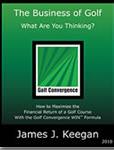 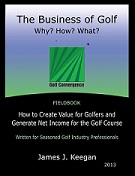 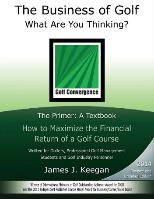 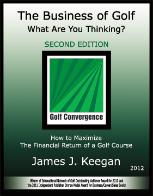 Published August 17, 2016: 968 Copies Sold
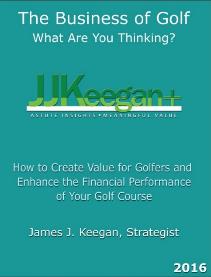 Fact 1
The Path Has Many Forks
The Path Has Many Forks
The basic business model for golf courses is flawed.  

Only 60% can cover operational costs, 
Less than 20% can cover capital costs 
without assessment or borrowing.
Fact 2
The business skills 
of the typical golf course employee
 are below average
resulting from lack of training and a poor attitude
Fact 3
The politics of “government” contribute to and emasculate the ability of a golf course to be managed as a professional business.
A Tough Task:  Aligning Common Interests
Public Facility
Facility
Golfers – 
Pay Fair Value
City Council or Owner – 
Invest to Avoid Continuing Subsidy
Taxpayers – 
Collegial Support
Course Management and Staff – 
Renovate and Efficiently Manage
A Tough Task:  Self Interest vs. Enterprise Health
Golfers:

$96,000
43.1 years
88.5% Male
Low Prices
Resource  Consumptive
City Council 
Self Sustaining
Public:
No Support
Staff:

Capital Starved
Work Hours
Low Morale
[Speaker Notes: JJ Keegan]
A Tough Task:  Aligning Common Interests
Private Club
Board of Directors:
Create Culture, Governance and Fiscal Accountability
Members:
Value Based Leisure
Employees:
Resources to Efficiently Manage
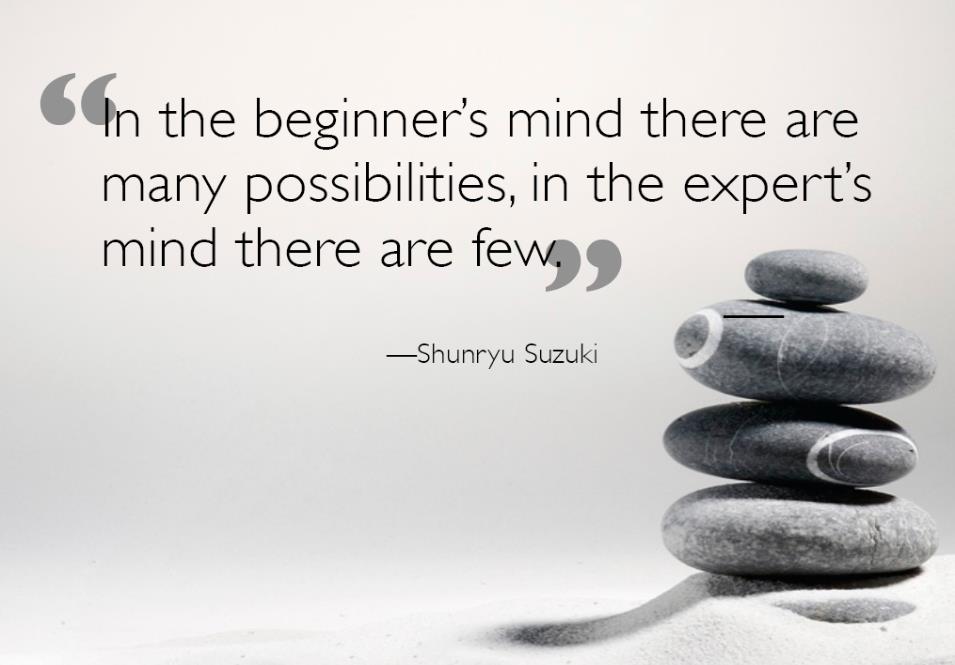 A Strategic Plan
In a well-managed operation, every operational decision can be traced up to the tactical plan and up to the strategic vision.
Strategic
Vision
Why
How
Tactical (Functional)
Operational (Execution)
What
A Strategic Plan
Culture
Vision
History
Tradition
Governance
Asset Management
Financial Management
Golf Course
and Clubhouse
Human Resources
Club Events
Food and 
Beverage
Leadership:  Management
 and Training
Labor Staffing 
and Scheduling
Brand:  
Advertising and Marketing
Banquets and Catering
Range,  
And  Lessons
Operations:  Activities
Outside Tournaments
Operations:  Management
Customer 
Feedback
Green Fees  &  Carts
[Speaker Notes: JJ Keegan]
Facilities
Customers
GLMA
Technology
Start
Finish
1
2
4
5
6
7
3
Weather
Impact
Operations
Financial
Metrics
Uncontrollable
Controllable
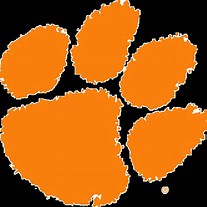 Dissertation Title
Empirical study of the effectiveness, reliability, relevancy, and development of a golf management system and tools designed to educate golf course managers towards completing strategic, tactical, and operational plans to improve the financial performance of golf facilities.
Heuristic (/hjʉˈrɪstɨk/; Greek: "Εὑρίσκω", "find" or "discover") 

Refers to experience-based techniques for problem solving, learning, and discovery that find a solution which is not guaranteed to be optimal, but good enough for a given set of goals. 

Where the exhaustive search is impractical, heuristic methods are used to speed up the process of finding a satisfactory solution via mental shortcuts to ease the cognitive load of making a decision.
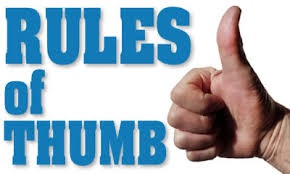 Revenue at a Golf Course
Step 1:  Highest Post Green Fee Rate X Number of Rounds

Step 2: Multiply Step 1 Result by 60%

Example:  $45 * 30,000 rounds = $1,350,000 * 60% = $810,000

Represents revenue for green fees, season passes, carts
Maintenance Budget Determines Green Fee
Step 1:  Maintenance Budget * .0001

Example:  Average Municipal Budget $450,000

$450,000 * .0001 = $45 (Average Municipal Green Fee)
The Financial Success of a Golf Course 
Is Predicated on these Numbers
Facilities
Customers
GLMA
Technology
Start
Finish
1
2
4
5
6
7
3
Weather
Impact
Operations
Financial
Metrics
Uncontrollable
Controllable
5
The golf course is a living organism that requires constant capital reinvestment to maintain the customer value proposition to avoid the death spiral of a declining experience.
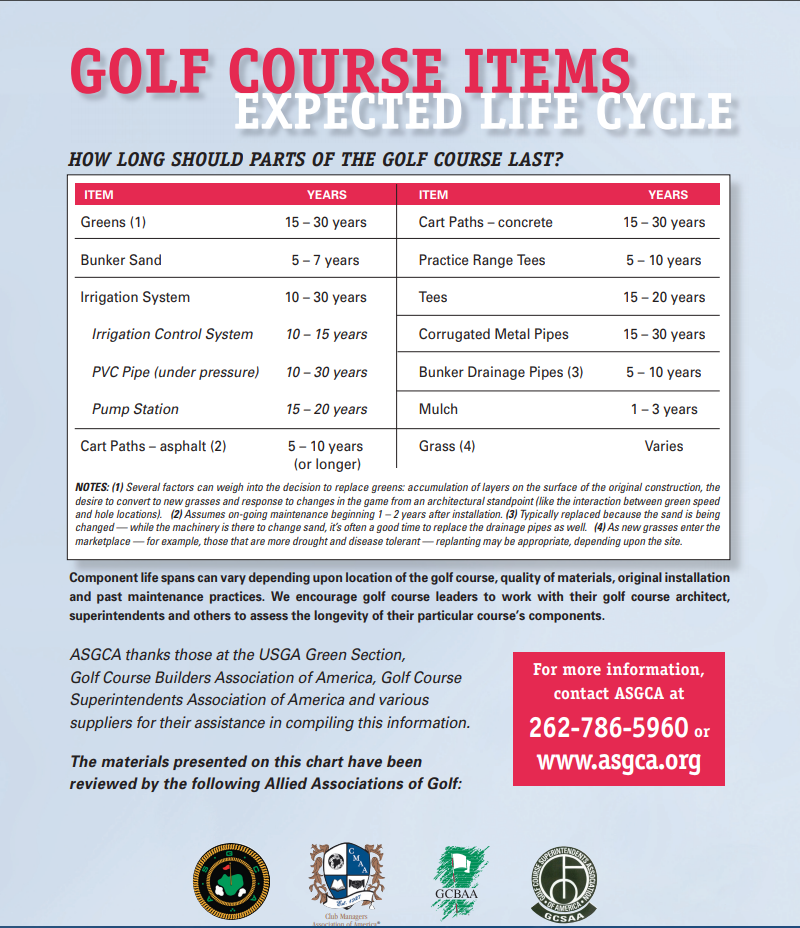 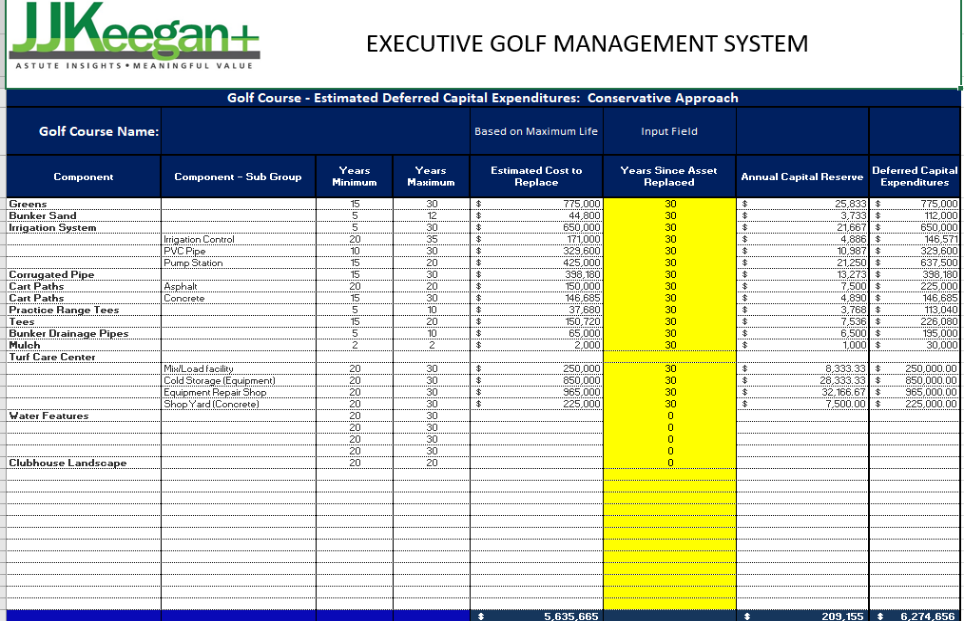 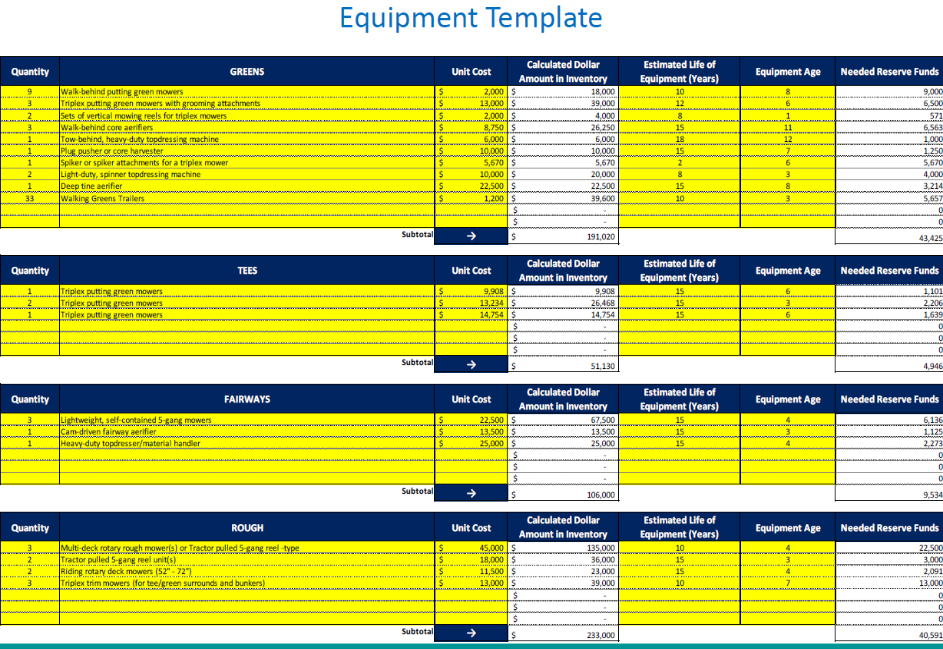 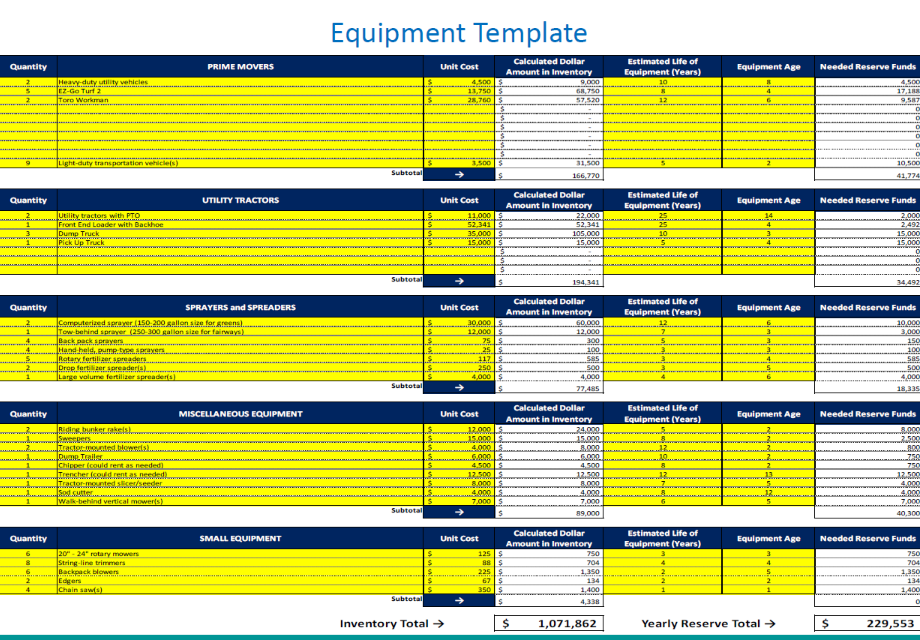 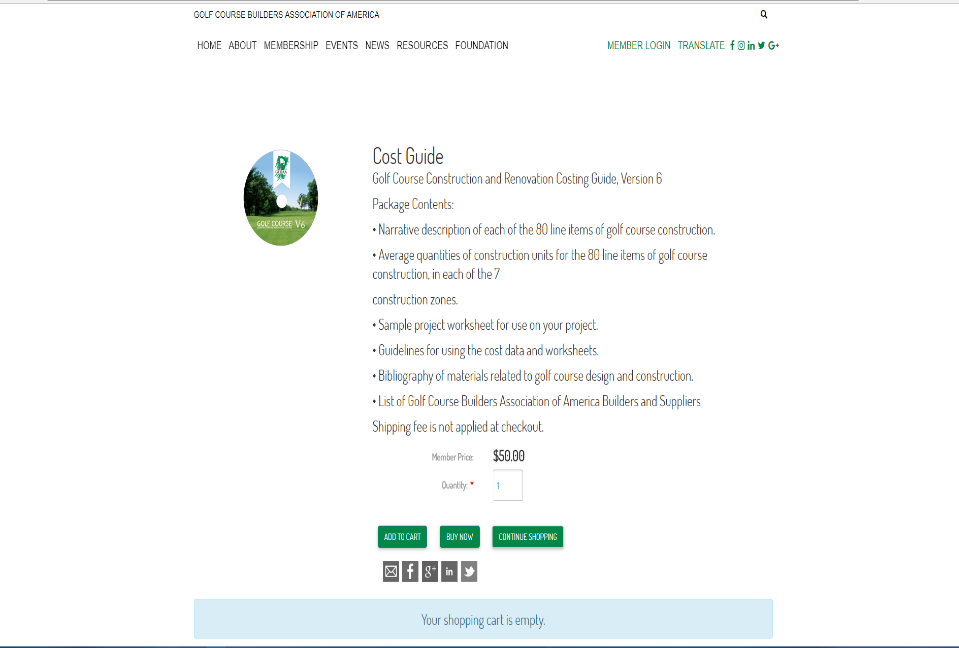 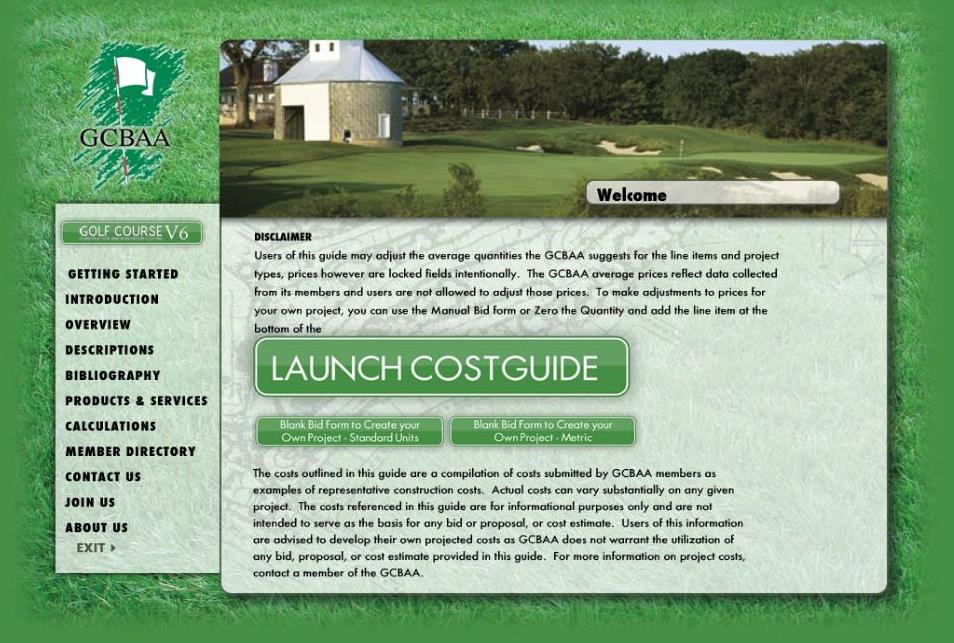 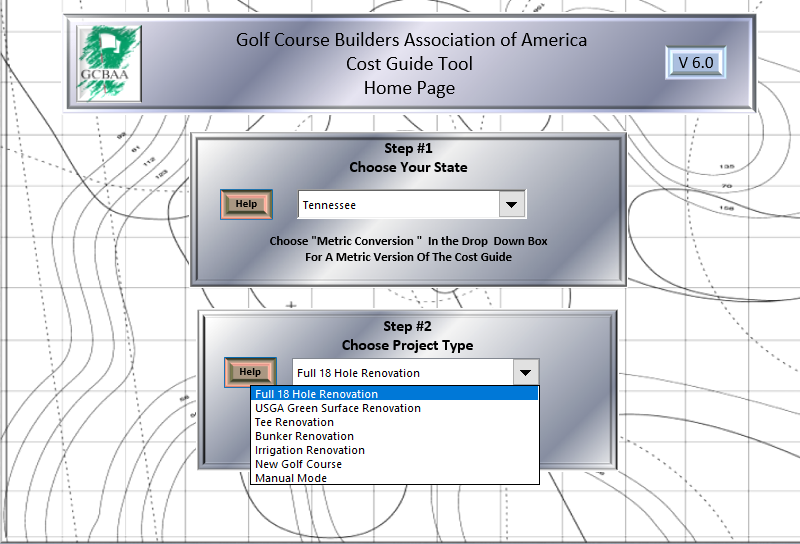 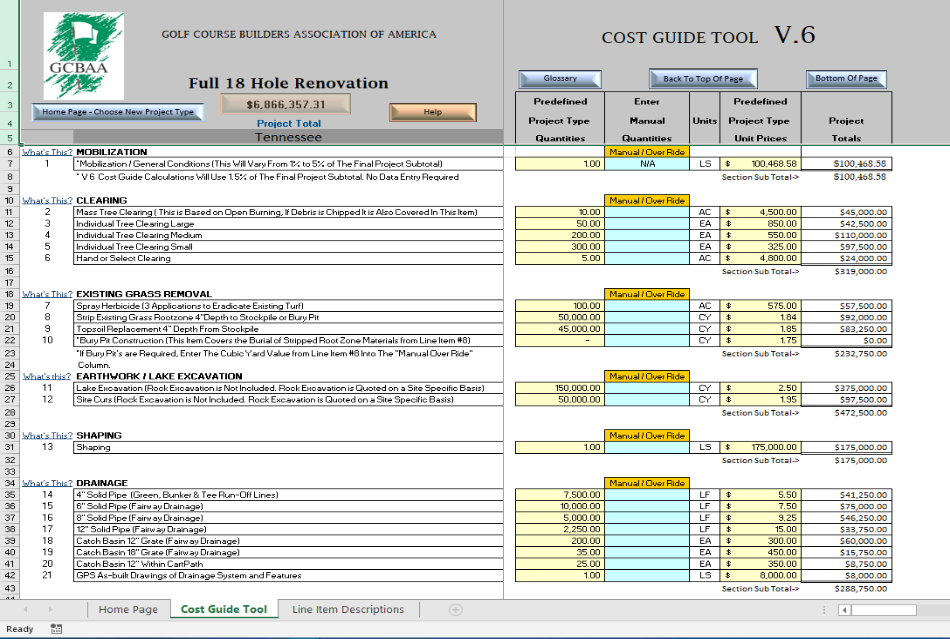 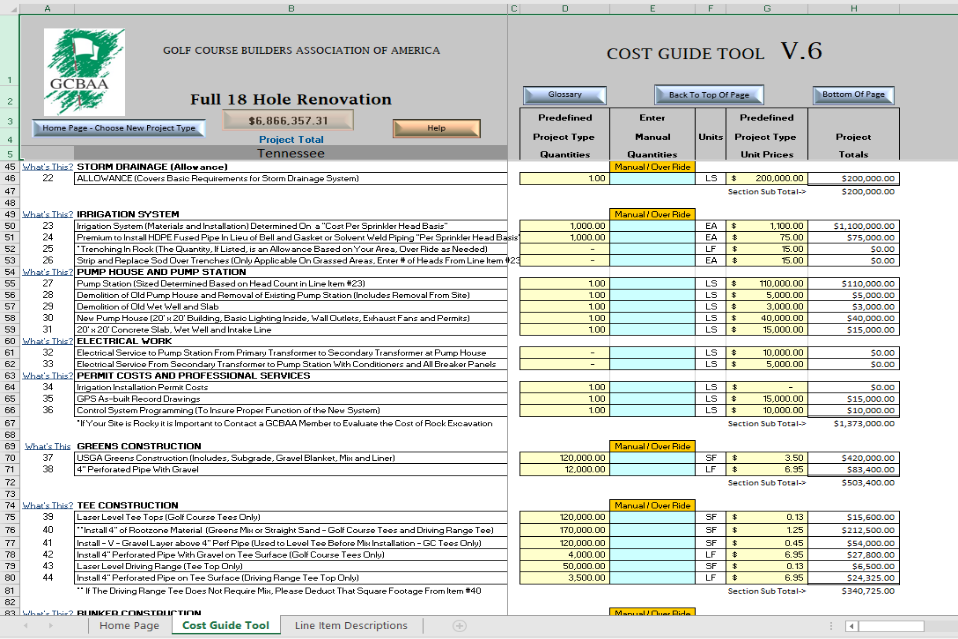 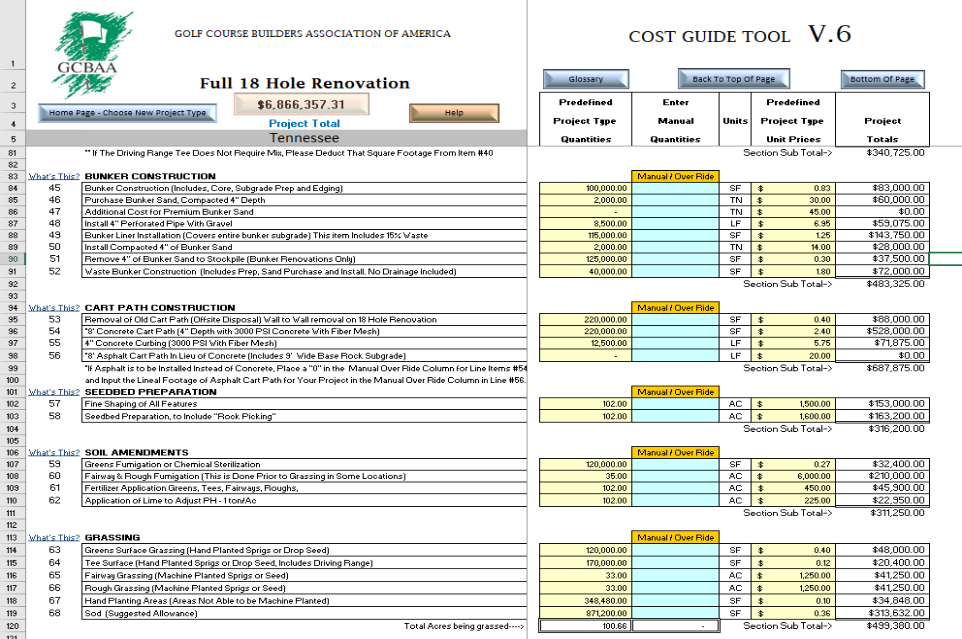 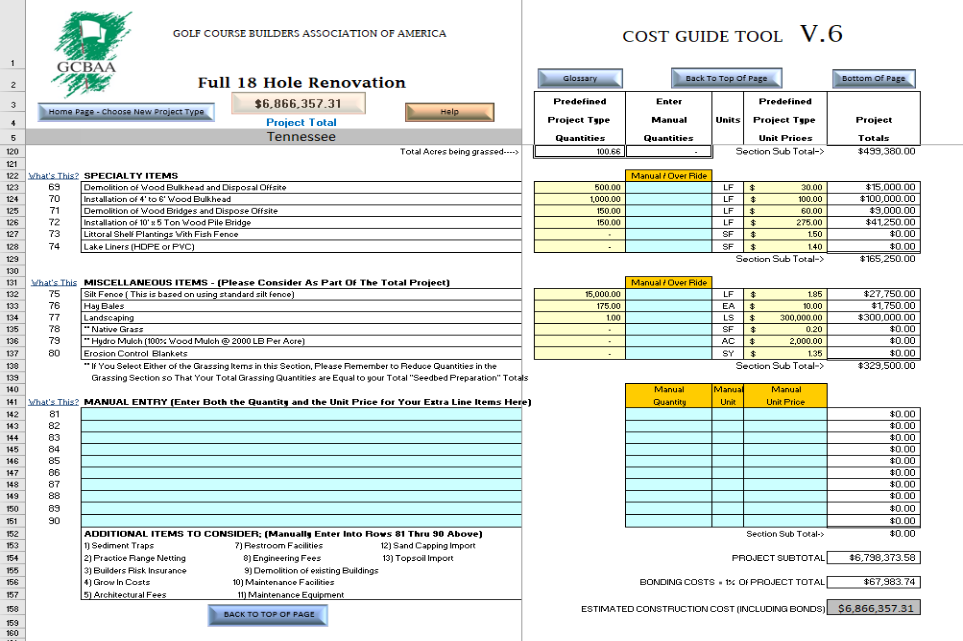 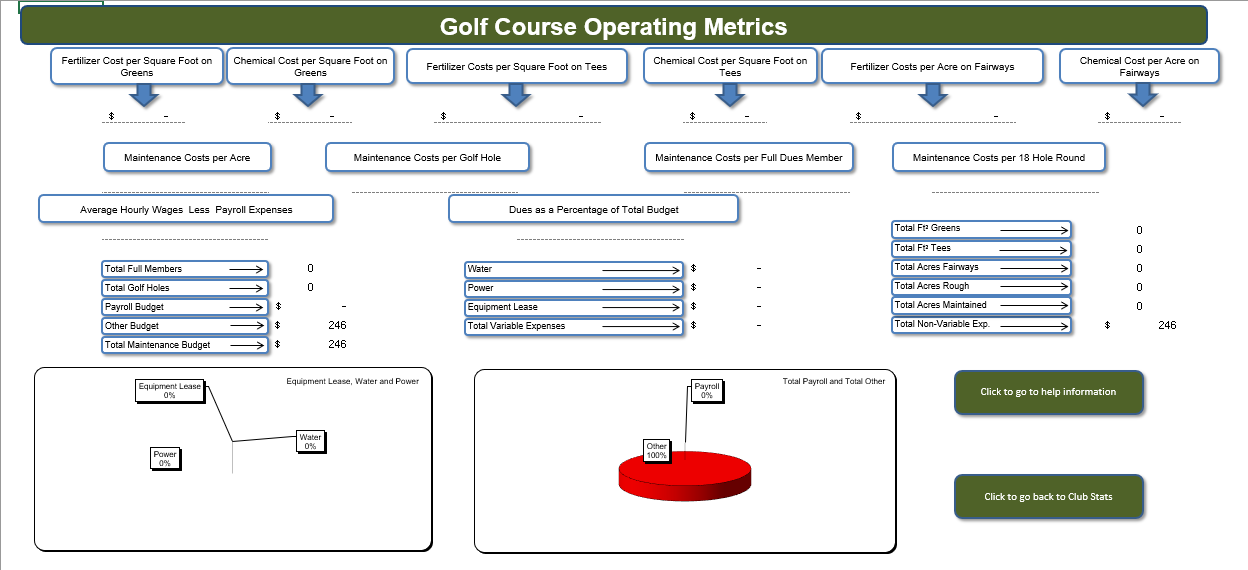 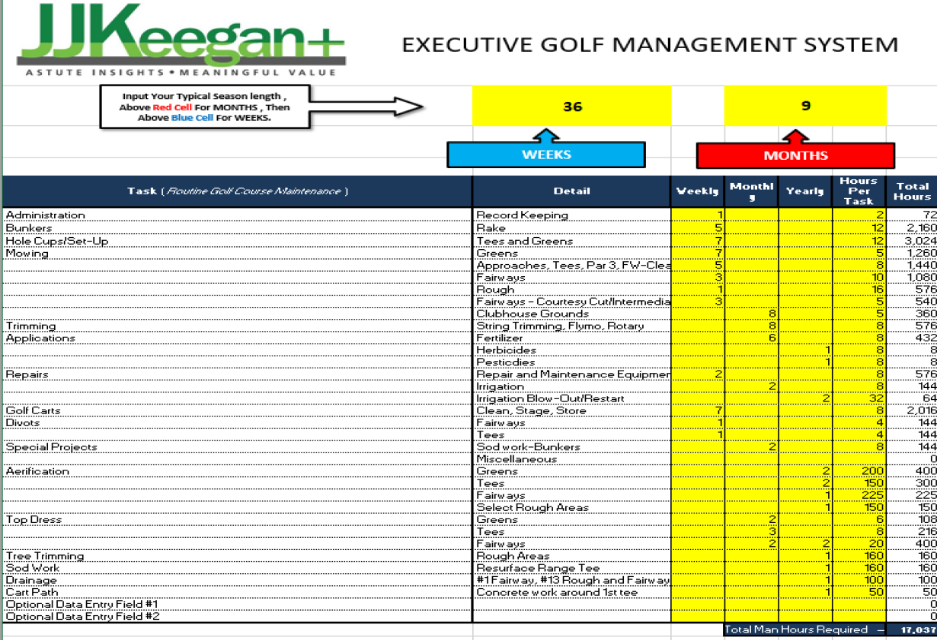 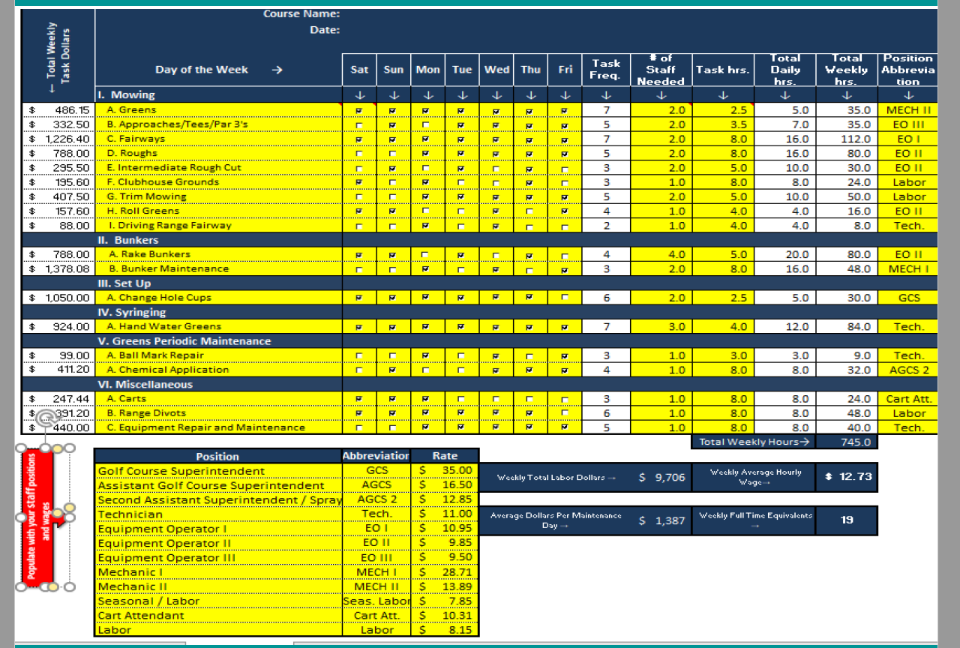 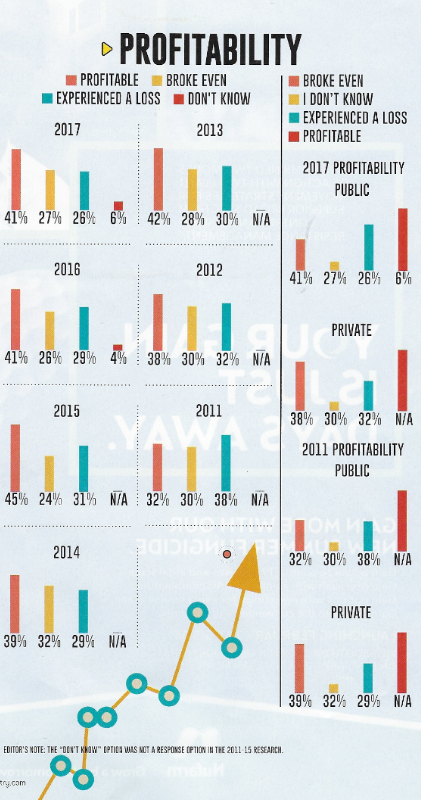 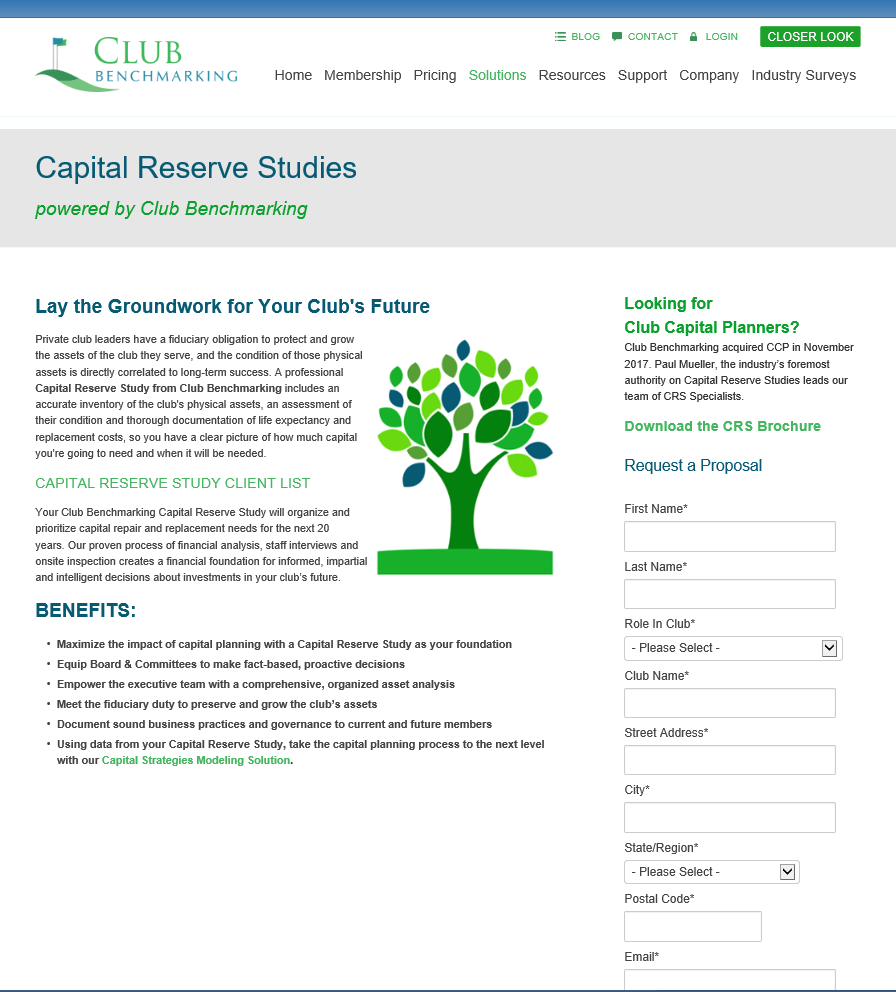 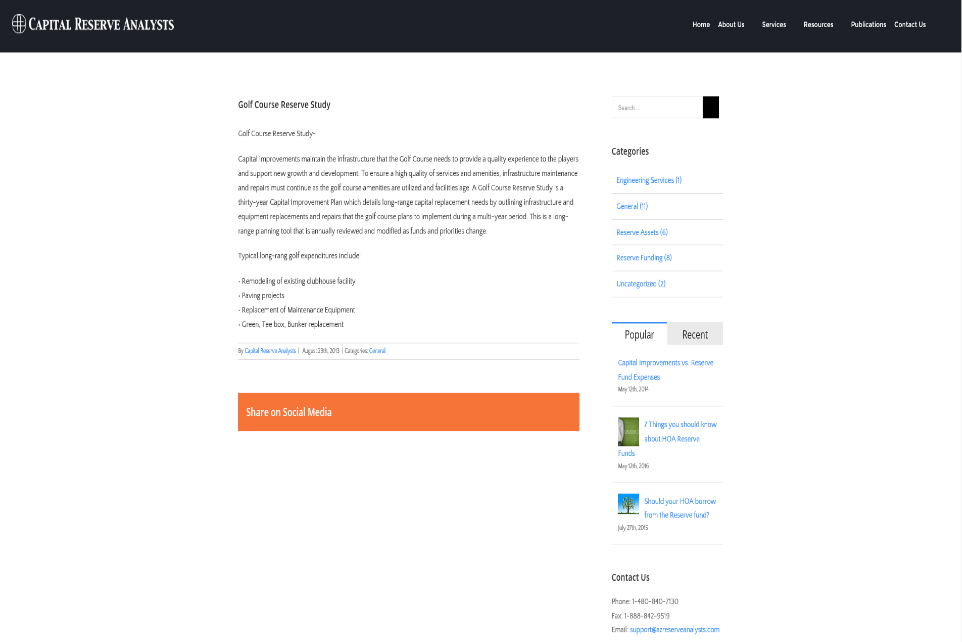 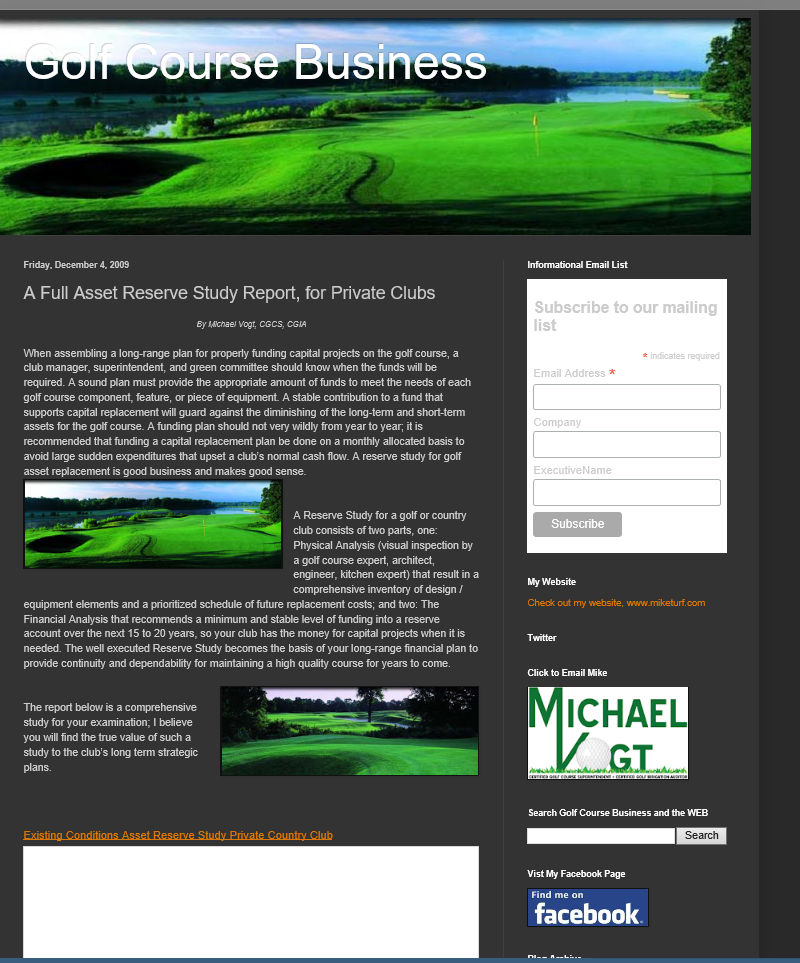 From 30,000 Feet
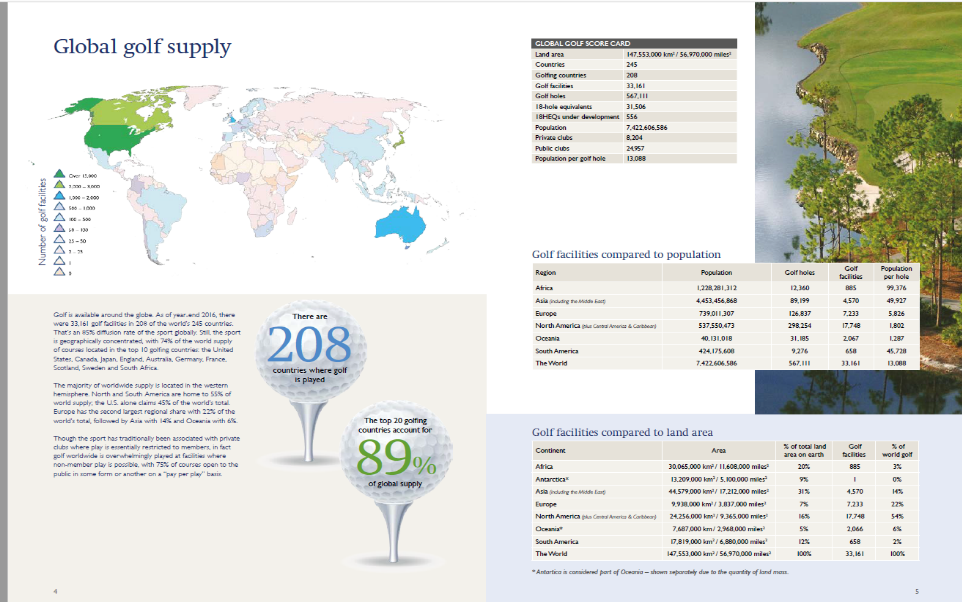 [Speaker Notes: Income has always been the best predictor of golf participation.]
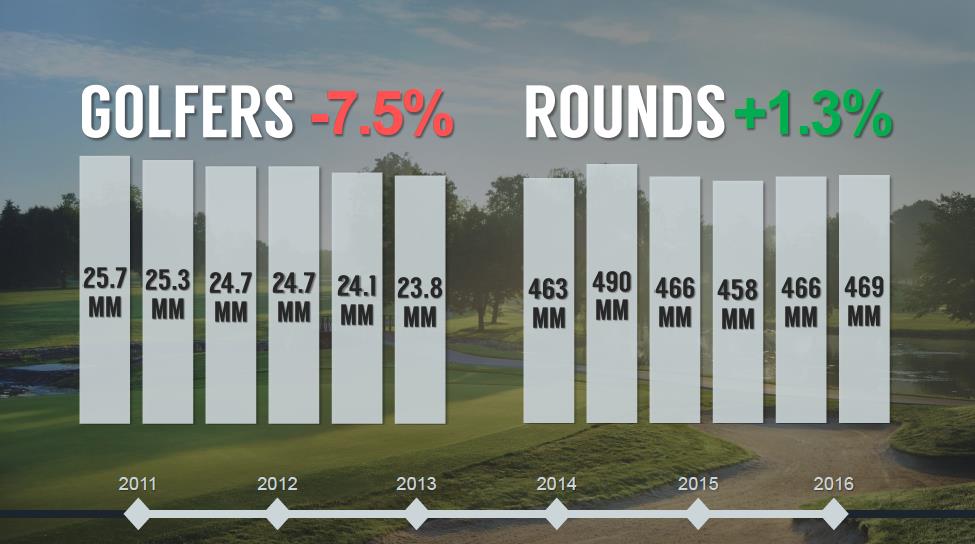 [Speaker Notes: Income has always been the best predictor of golf participation.]
The Timeline of Decay & Management Practices
We Create Walls to Protect our Vulnerability
Nationally - Supply Exceeds Demand.  Competitive Forces control the prices
Supply
Rain, Snow, Sleet, Wind:  Unpredictable Variability
Weather
Internet & Social Media of endless improvements and update mandates have changed in a marketplace of endless choices in an experience based economy
Technology
Lifestyle integration of home, work, commuting and a child centered focus on the wants, needs and desires have transferred to millennials seeking high intensity activities of short duration.
Time Crunched Culture
Water, Electricity, Fertilizer, Labor, Benefits
Expenses
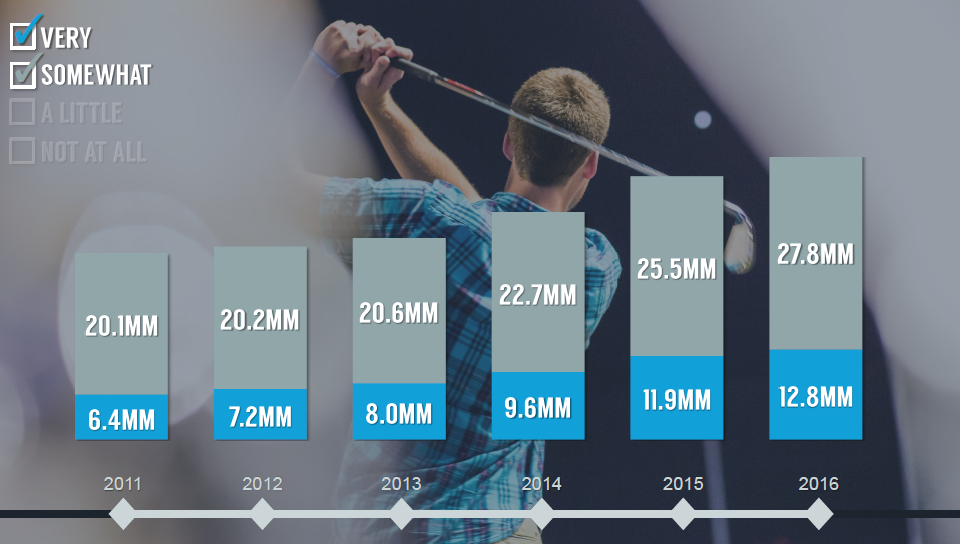 [Speaker Notes: Income has always been the best predictor of golf participation.]
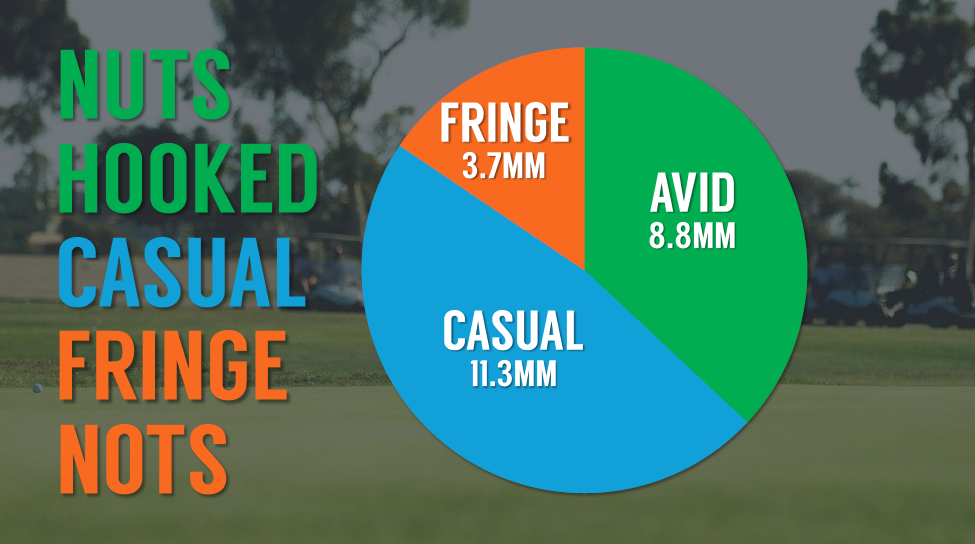 [Speaker Notes: Income has always been the best predictor of golf participation.]
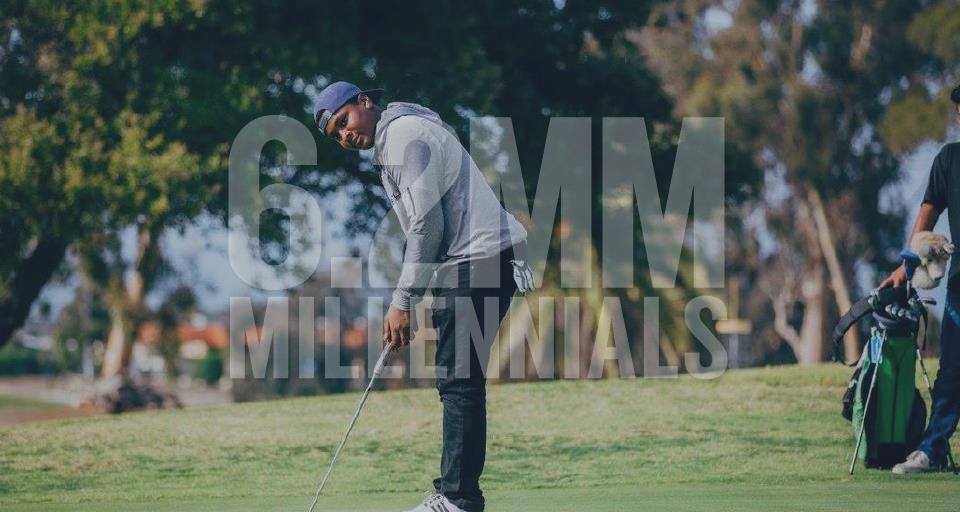 [Speaker Notes: Income has always been the best predictor of golf participation.]
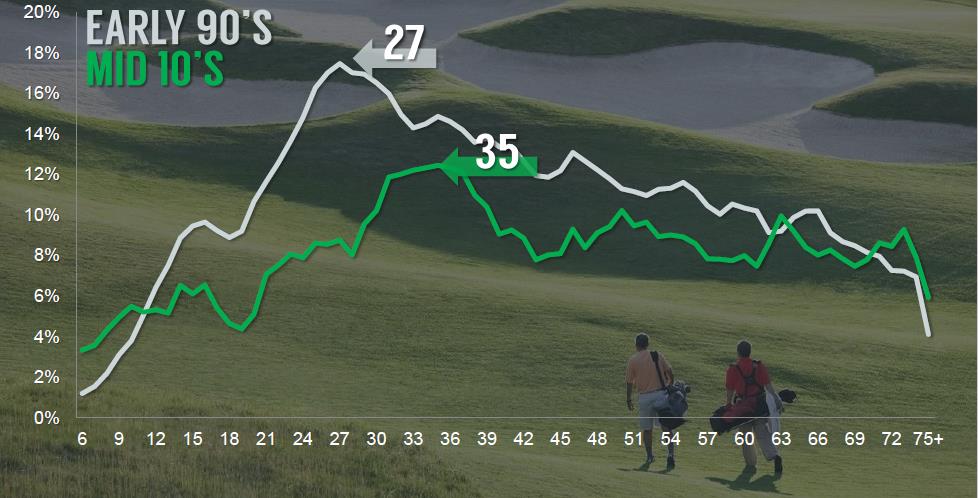 [Speaker Notes: Income has always been the best predictor of golf participation.]
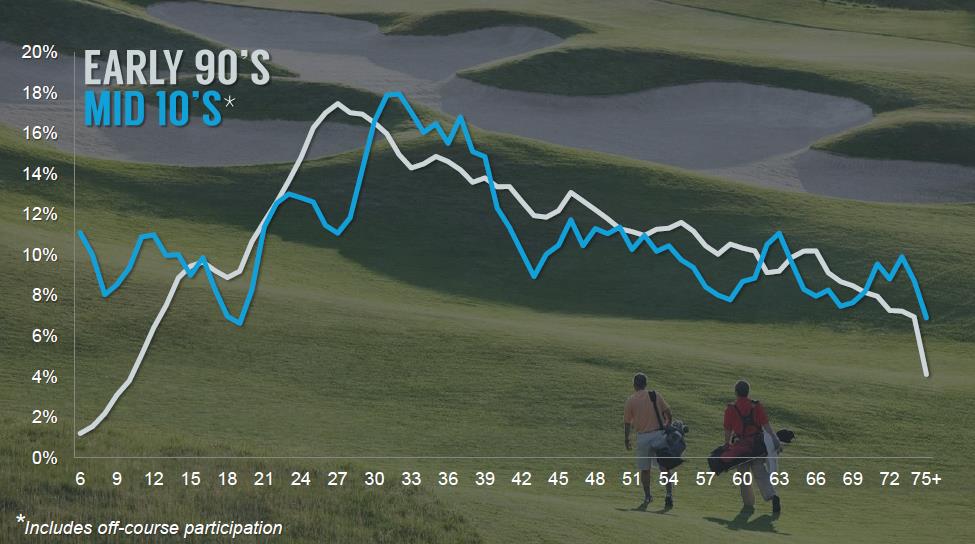 [Speaker Notes: Income has always been the best predictor of golf participation.]
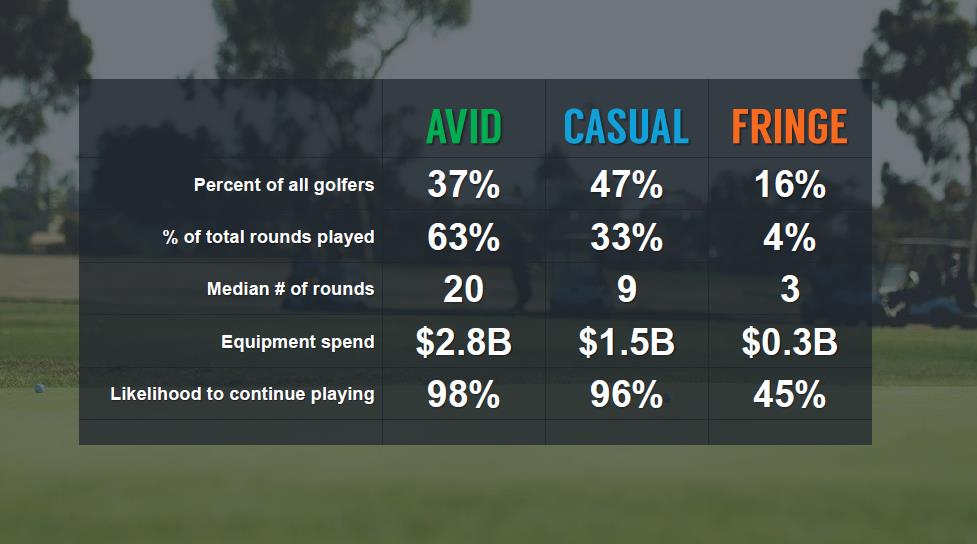 [Speaker Notes: Income has always been the best predictor of golf participation.]
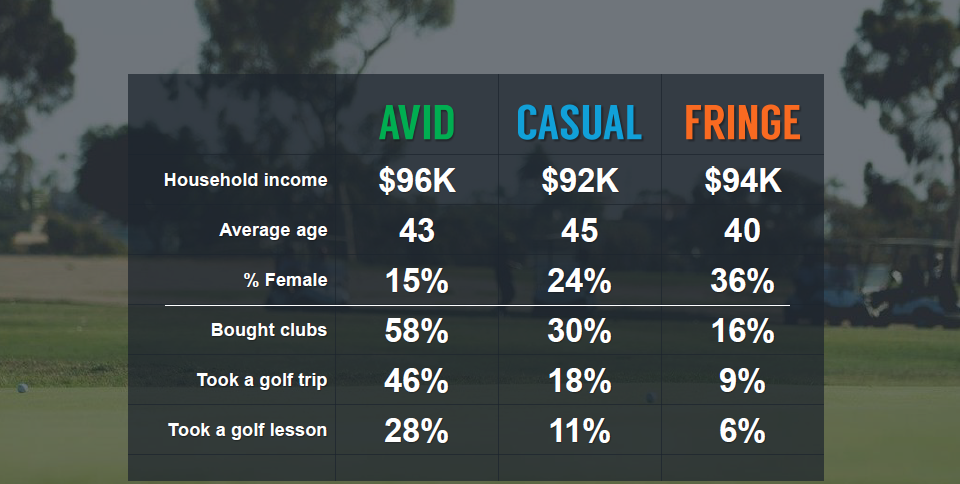 [Speaker Notes: Income has always been the best predictor of golf participation.]
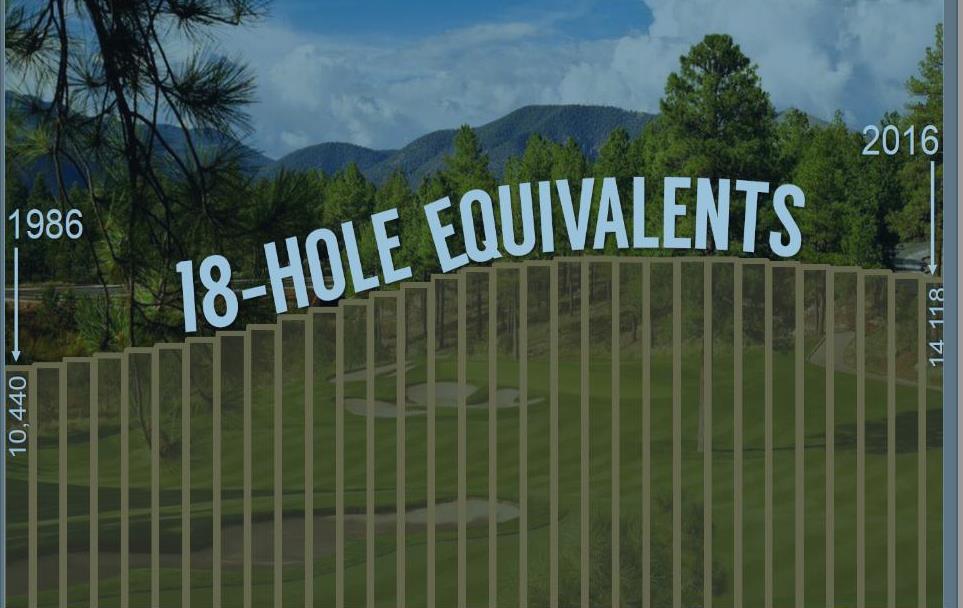 [Speaker Notes: Income has always been the best predictor of golf participation.]
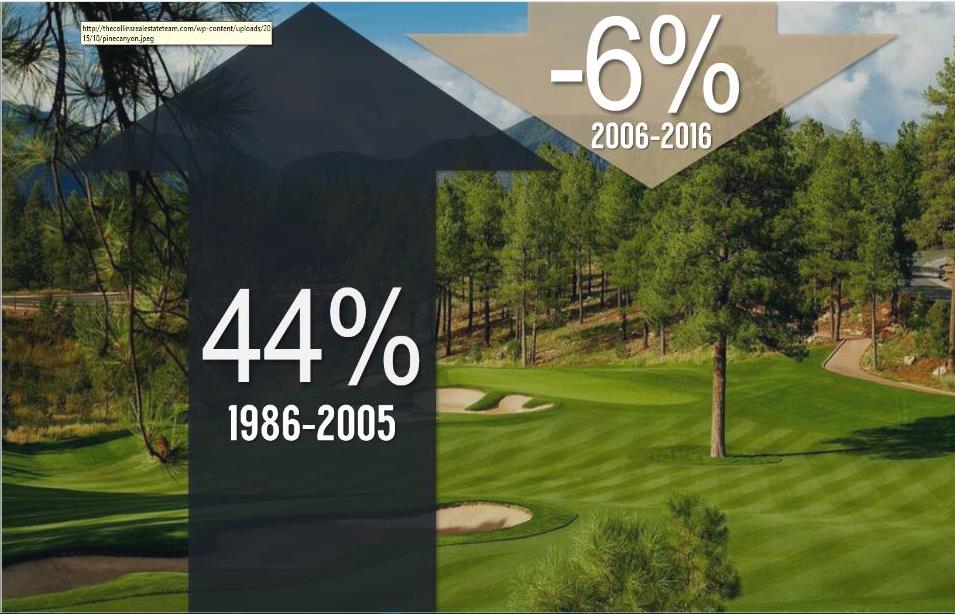 [Speaker Notes: Income has always been the best predictor of golf participation.]
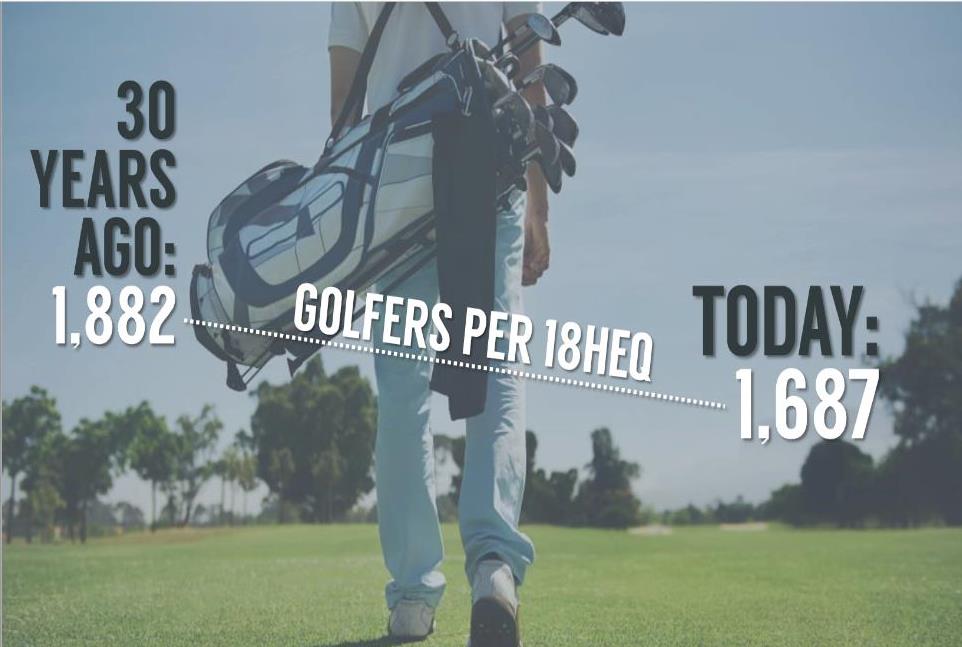 [Speaker Notes: Income has always been the best predictor of golf participation.]
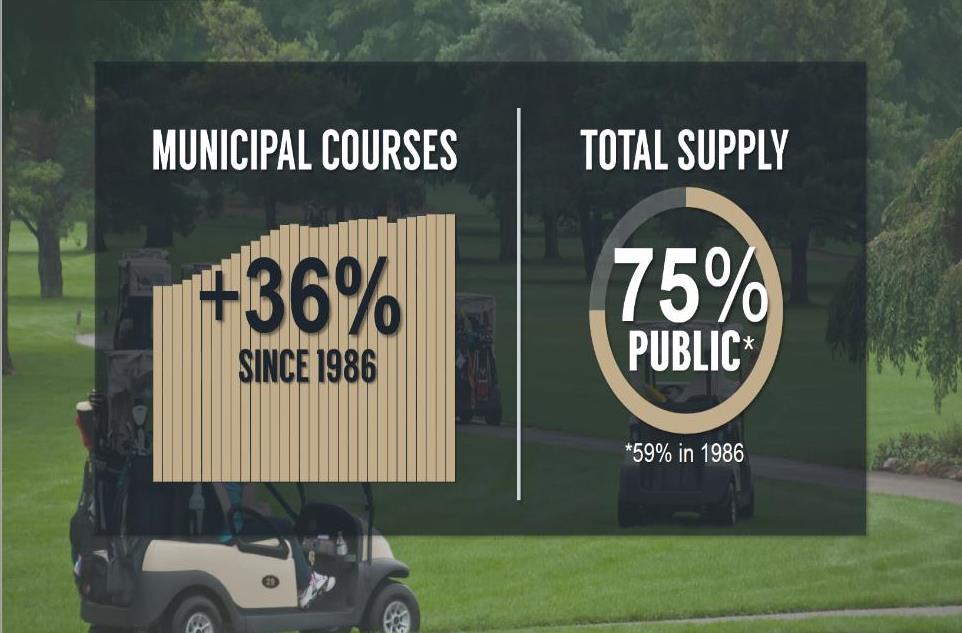 [Speaker Notes: Income has always been the best predictor of golf participation.]
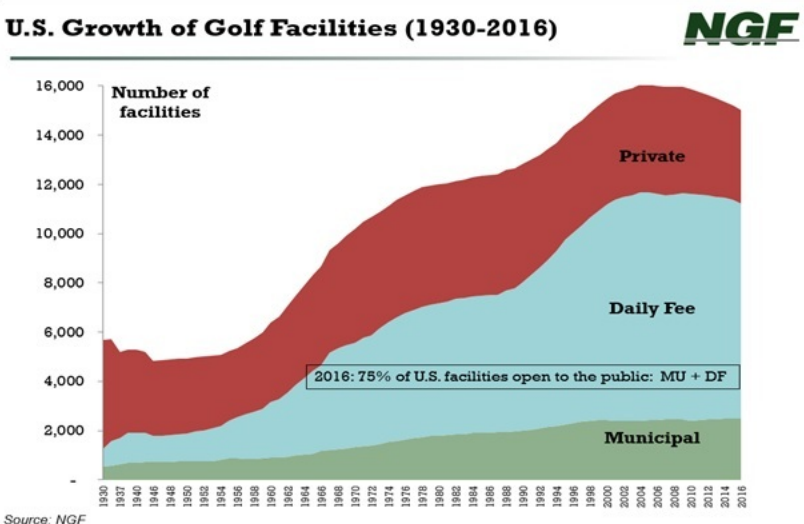 [Speaker Notes: Income has always been the best predictor of golf participation.]
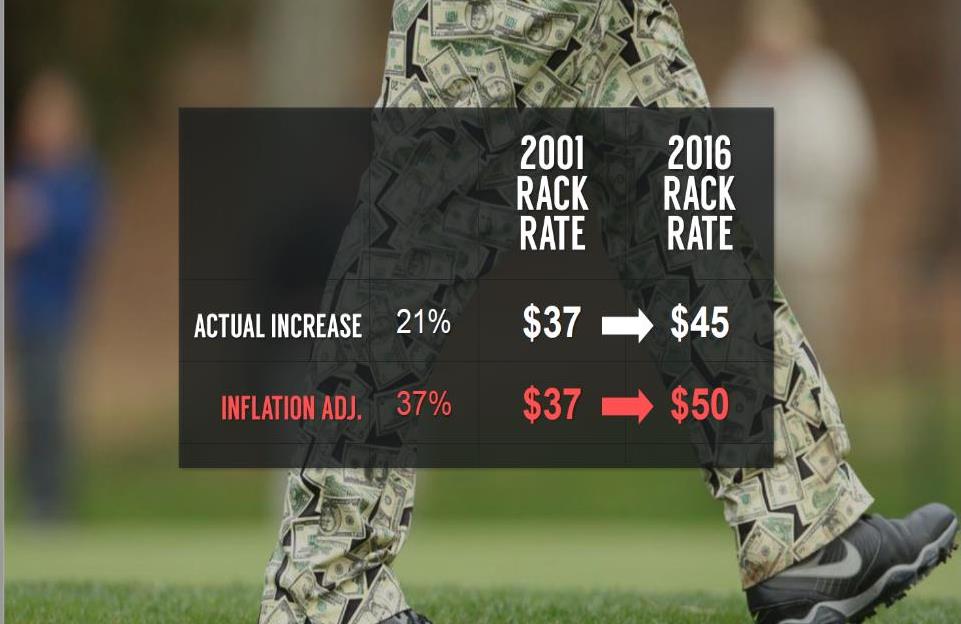 [Speaker Notes: Income has always been the best predictor of golf participation.]
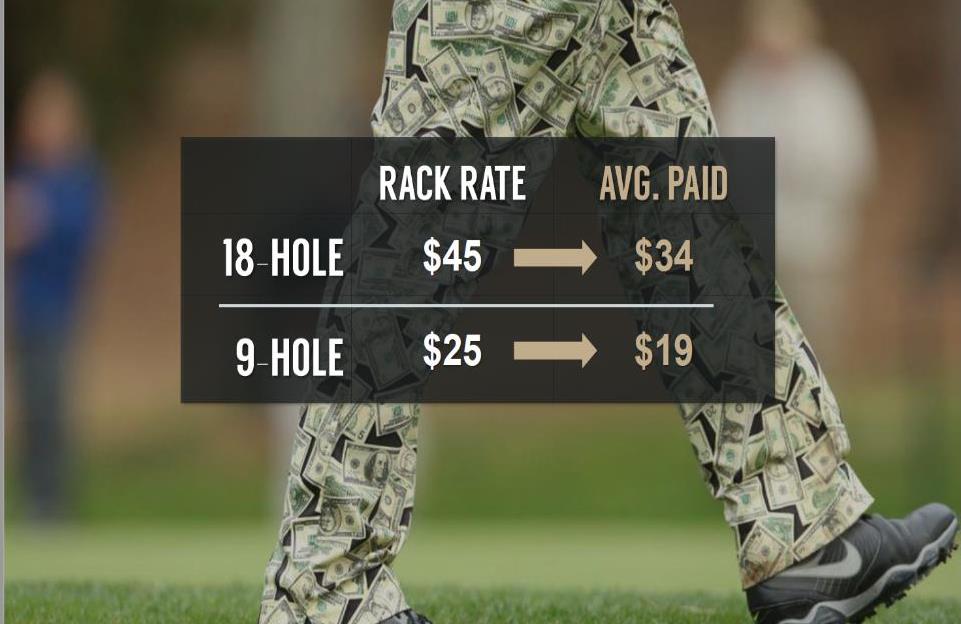 [Speaker Notes: Income has always been the best predictor of golf participation.]
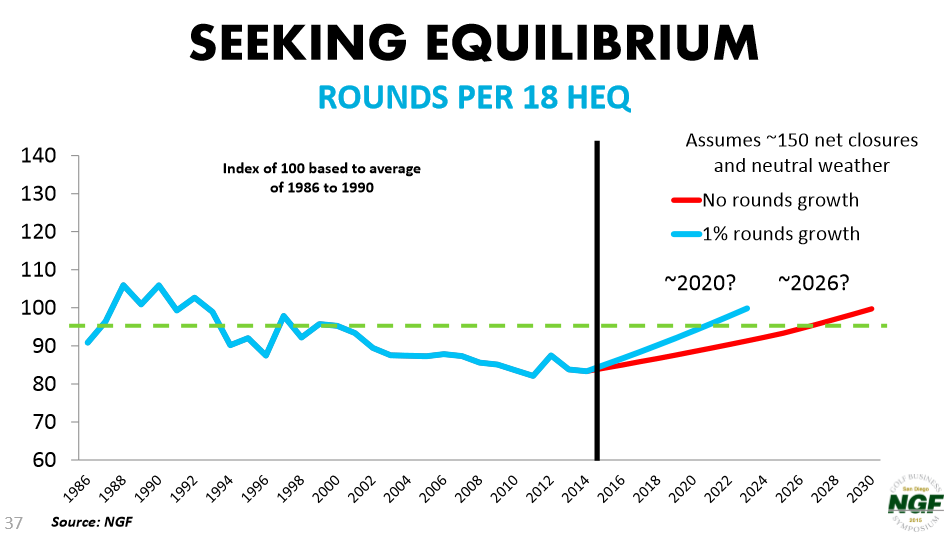 [Speaker Notes: Income has always been the best predictor of golf participation.]
Financial PerformanceMunicipal vs. Daily Fee Golf Courses
Source:  PGA Performance Trak, 2016 compiled in 2017
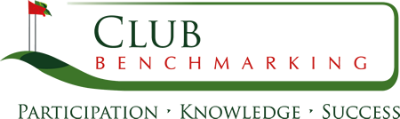 Payroll as a Percentage of Operating Revenue
National  54%
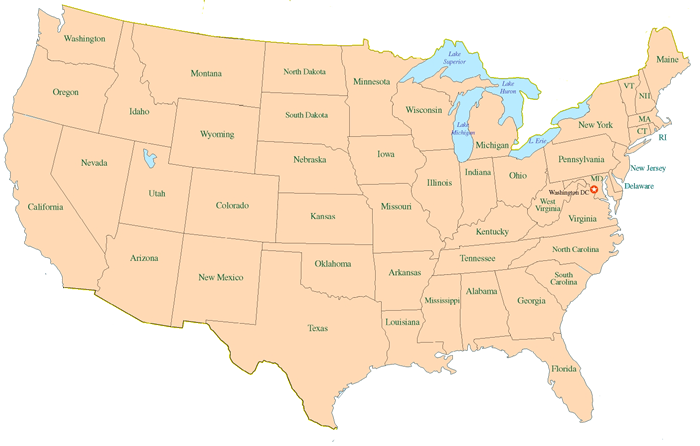 Northeast
53%
West
Midwest
55%
54%
Southwest
Southeast
54%
53%
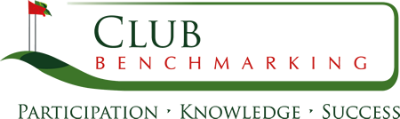 Course Maintenance as a 
Percentage of Available Cash
National  31% at Private Clubs
Municipal Golf Course Benchmark 40% - 45%
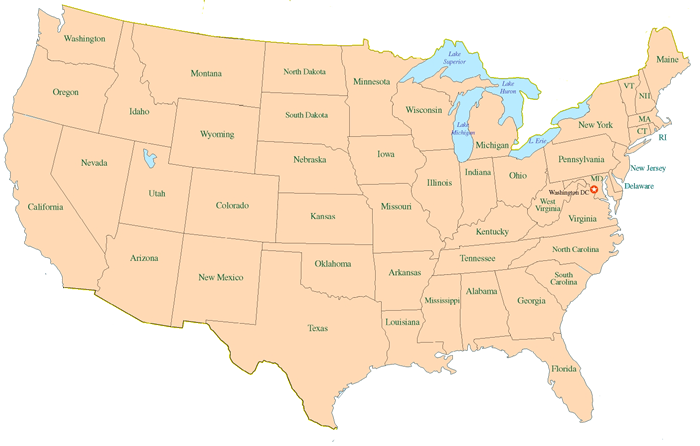 Northeast
32%
West
Midwest
36%
30%
Southwest
Southeast
30%
32%
Got Any
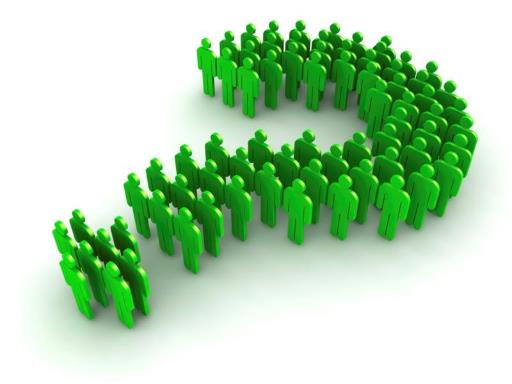 Start
Finish
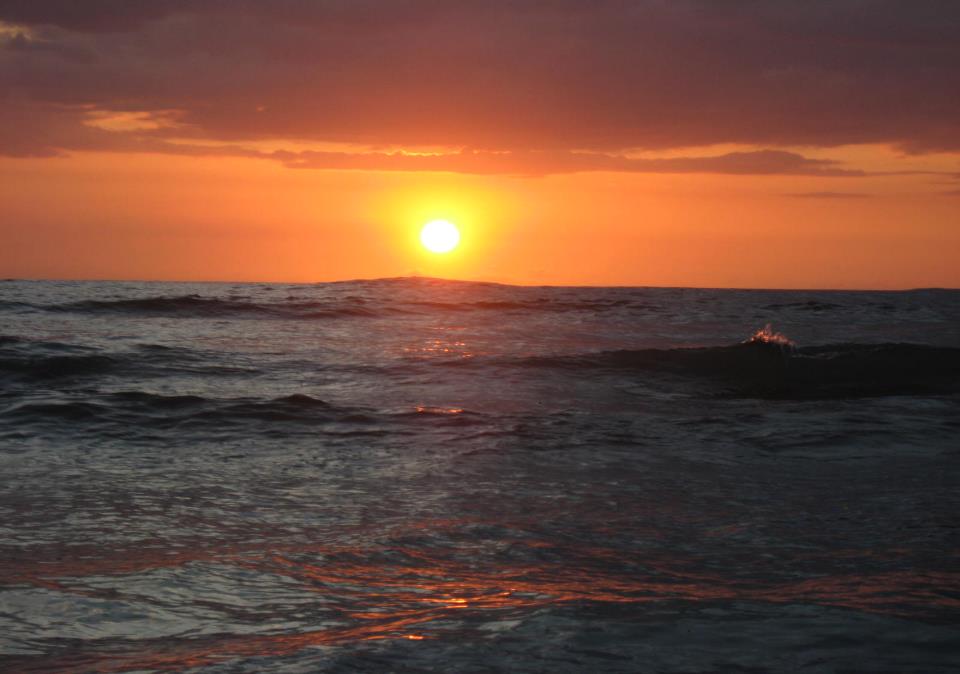 Thank you
J. J. Keegan+
4406 Orofino Drive
Castle Rock, CO  80108
t 303-283-8880
c 303-596-4015
jjkeegan@jjkeegan.com
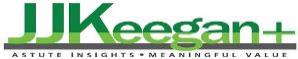